Healthy Longevity dashboard for Sierra Leone
Tahir Bockarie, PhD
Prof. Beverley Essue, PhD 
Prof. Prabhat Jha, PhD 

November 2022
Concept: Healthy Longevity
What is Healthy Longevity ? 
Defined as the capability to survive past the average age of death. 
(De Benedicits and Franceschi, 2006)

What determines health and longevity?
These factor influence life expectancy: gender, genetics, access to health care, hygiene, diet and nutrition, exercise, lifestyle and crime rates. 

What increases longevity? 
Maintaining five healthy habits- eating a healthy diet, exercise regularly, keeping a healthy body weight, not drinking too much alcohol, and not smoking 
(T.H Chan School Public Health )
Background: Sierra Leone
Sierra Leone’s life expectancy at birth was among the lowest in the world at 54 years in 2019

Only 25% of all deaths are reported through a centralized vital statistics system

Many deaths occur outside health facilities (mostly at home) without medical attention or documentation of cause of death

High Under-5 Child (122/1000 livebirths) and maternal mortality (1120/100,000 livebirths) rates in Sierra Leone expose the burden of premature deaths (death before age 70 years) in the country
Healthy longevity dashboard
A dashboard of health, social, and economic indicators that can be used to monitor and guide investments in NCDs and health longevity in a country 
Broadly, these indicators can be categorized in 10 domains:
Healthy longevity dashboard
Life Expectancy
Life expectancy at birth
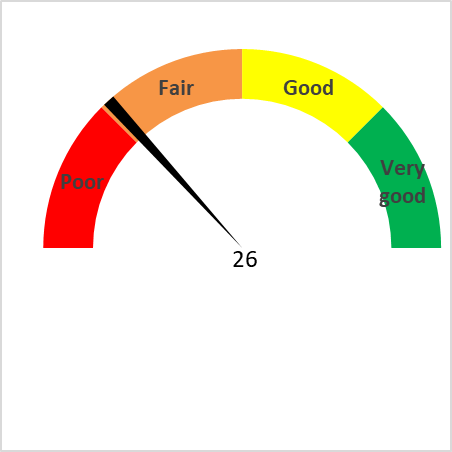 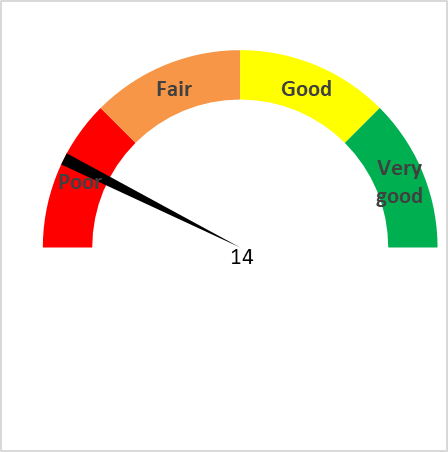 Life expectancy at age 60
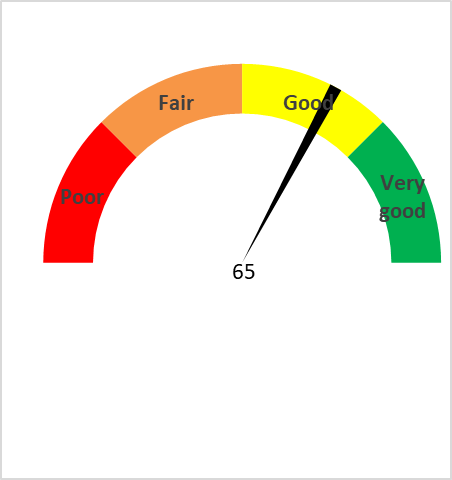 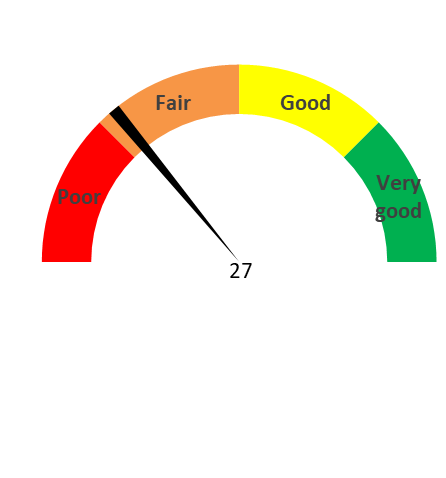 Mortality at different ages
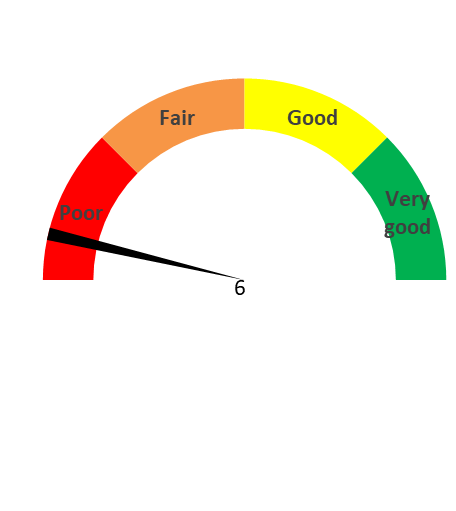 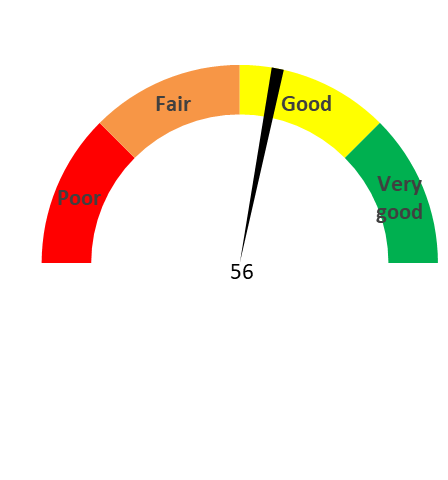 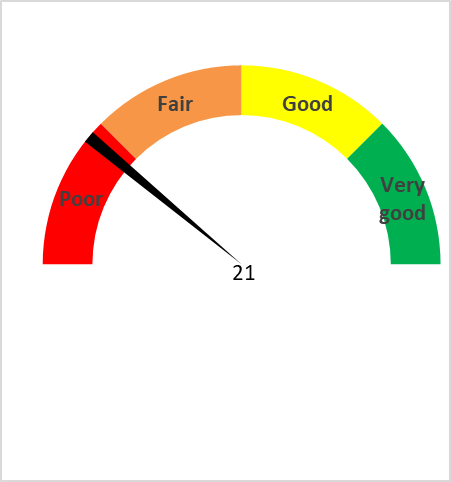 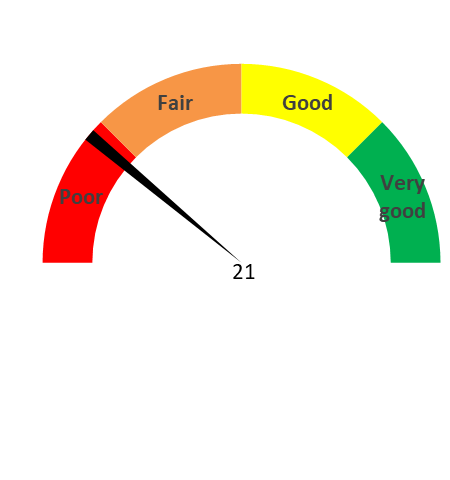 Mortality at different ages
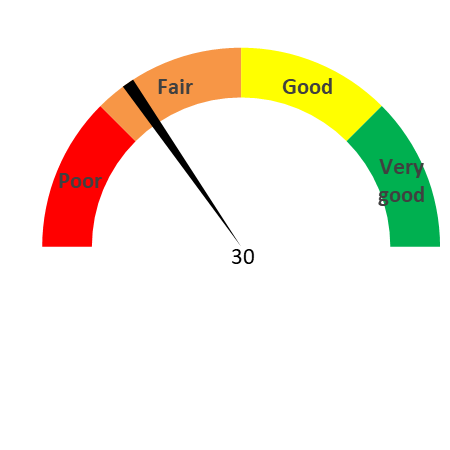 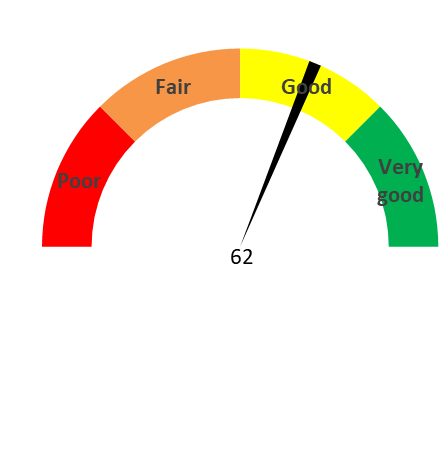 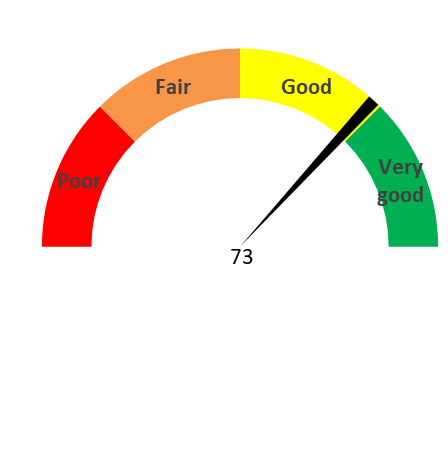 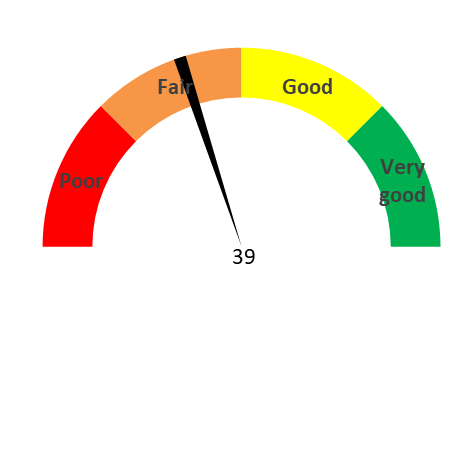 Child health (immunization)
Healthy growth (children under 5)
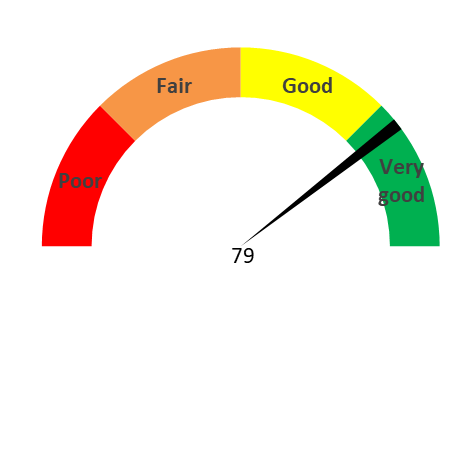 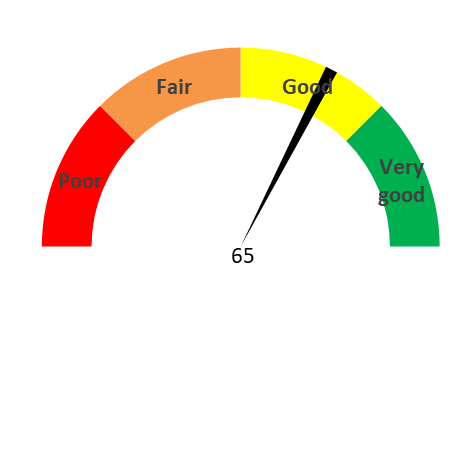 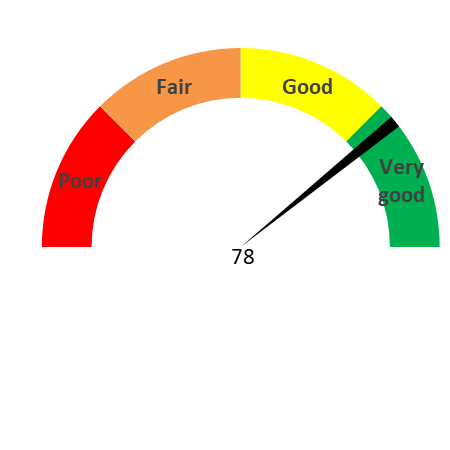 Adult immunization
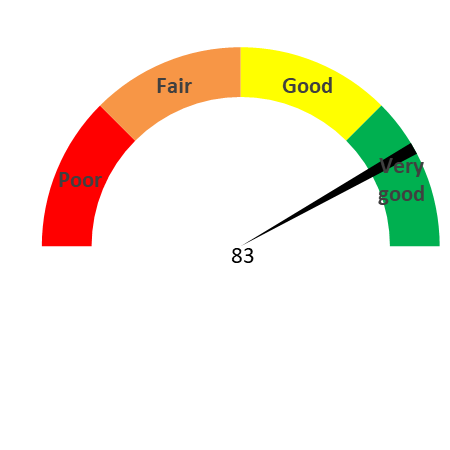 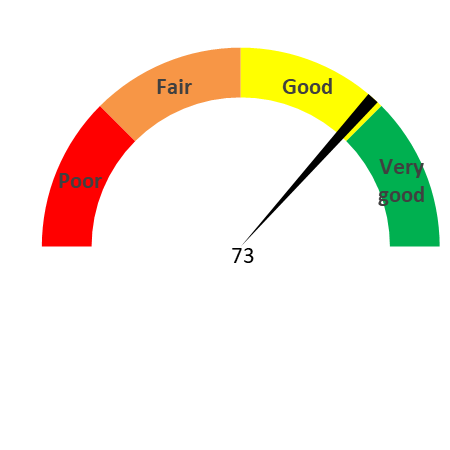 Risk factors
Risk factors (Tobacco use, harmful use of alcohol, obesity)
NCD Care Management
Access to antihypertensive medication
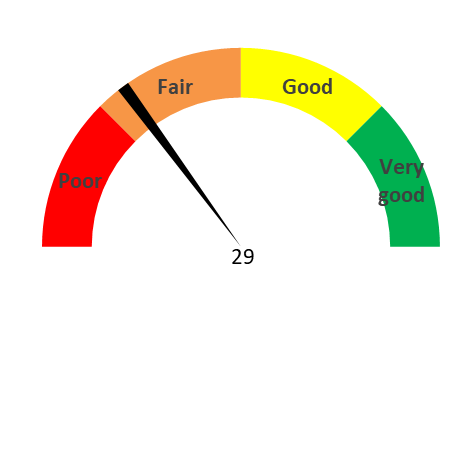 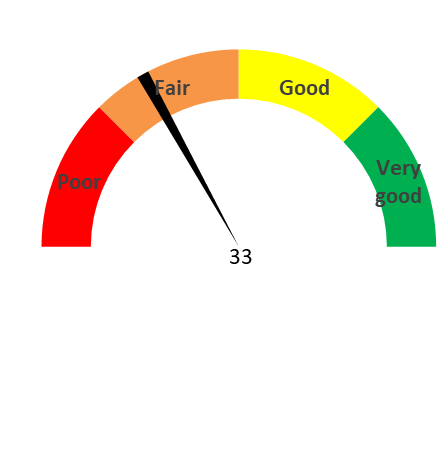 Conclusion
Out of 10 indictors, 5 scored ‘good/very good’ and another 5 ‘scored poor/ fair’ 

No data on  other lifestyle risk factors (i.e., salt intake)  and Universal Health Insurance

Lack of data and reliability on modelled data rather than actual country data  investments on data systems for monitoring and surveillance

Unknowingly, Sierra Leone is making progress towards healthy longevity for all. 

 A longevity society however requires an increased focus on diverse needs and circumstances and policies designed around healthy ageing for all. 

Improvements to other healthy longevity indicators is required to achieving substantial changes in life course and social norms for Sierra Leone to achieve its Sustainable Development Goals by 2030
COMSA Data: Tableau dashboard on cause of deaths by Non-communicable diseases in Sierra Lone 2018-2020
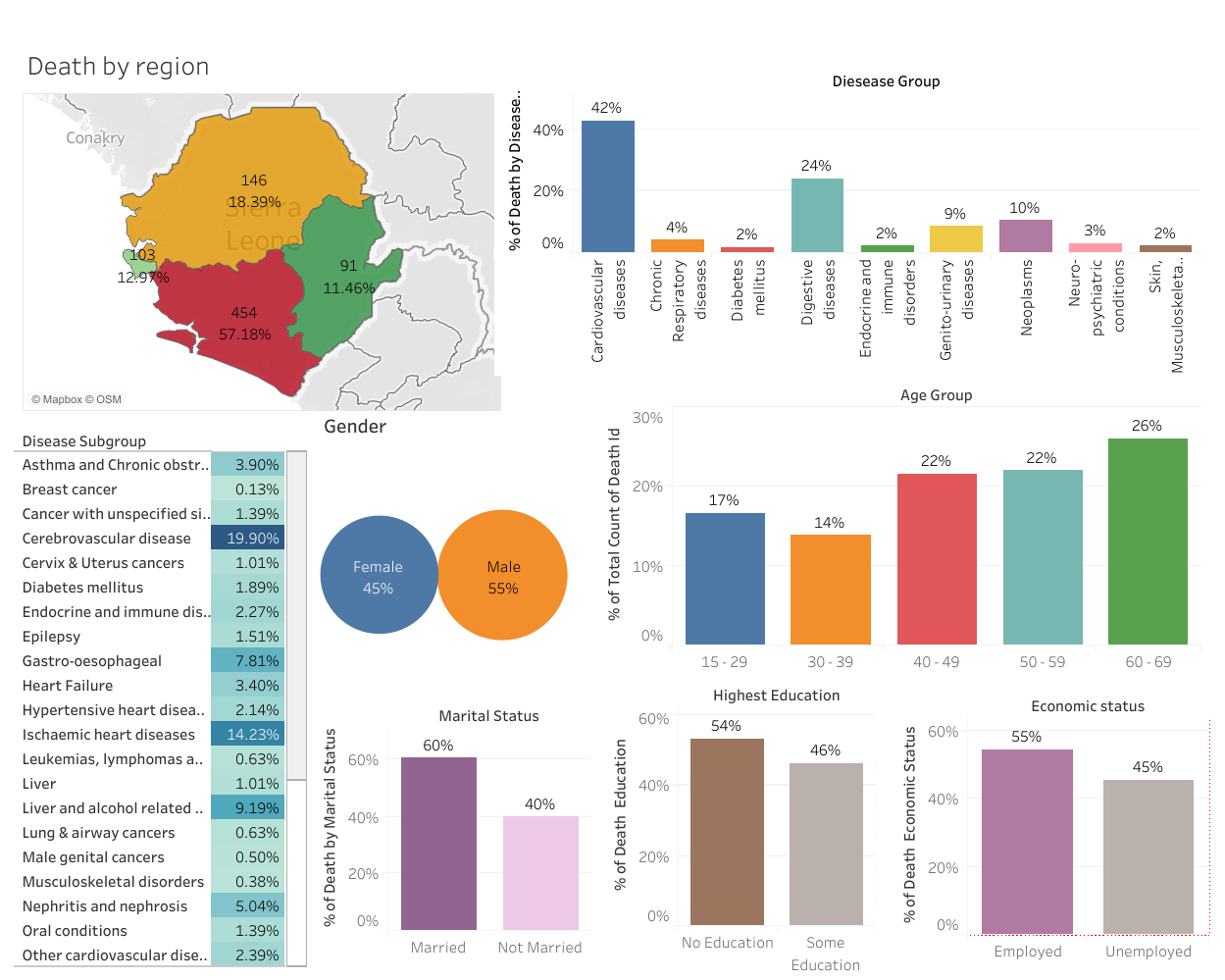 https://public.tableau.com/app/profile/tai2271/viz/CauseofdeathbyNon-communicablediseasesNCDsbetween2018-2020inpersonsaged15to69yearsinSierraLeone__16586093789870/Dashboard1
Thanks for listening
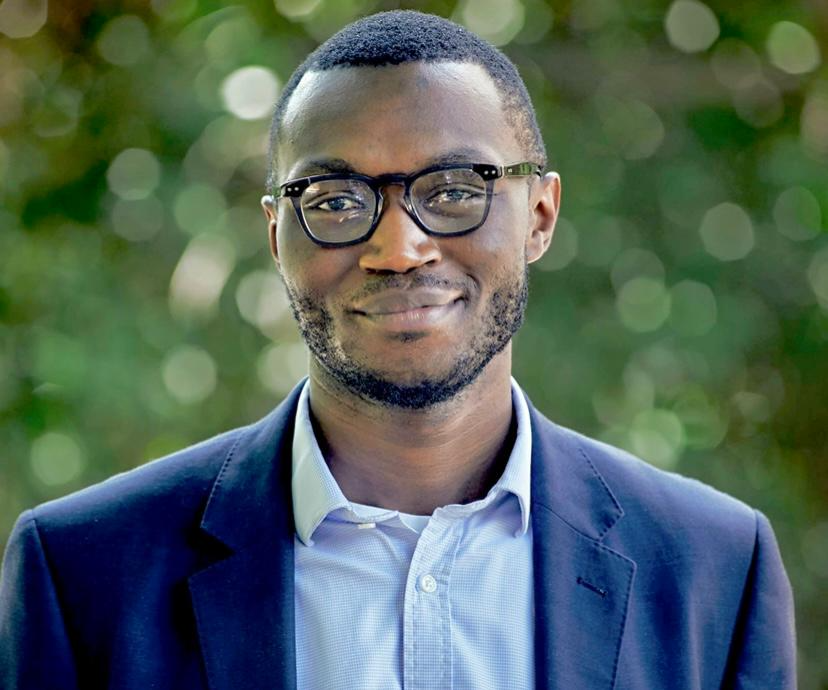 Tahir Bockarie, PhD (Warwick) 
Email: tbockarie@hotmail.co.uk  I t.bockarie.fs@odi.org
Twitter: Tai_Bock
Tel: +44 754 0250 917
Current role:  ODI Fellow 22-24 (Sierra Leone, Ministry of Health and Sanitation)
Ex: NHS England (MedTech and Digital Technology) I Tony Blair Global Institute for Change (Strategy) I Queen Elizabeth Advanced Scholar